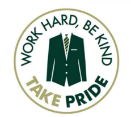 GCSE PE Unit 2: Engagement Patterns		Year:		Half Term:
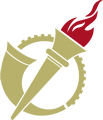 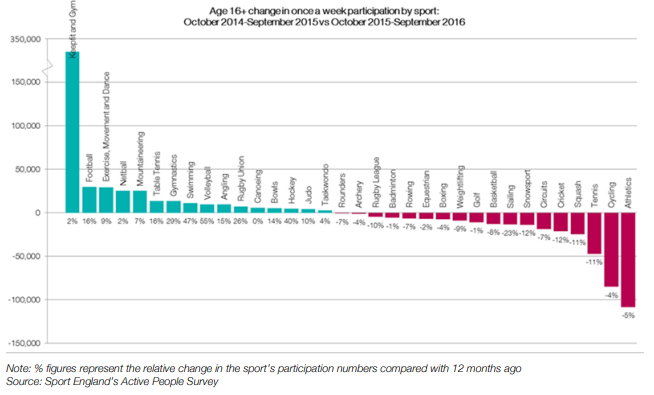 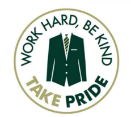 GCSE PE Unit 2: Commercialisation		Year:		Half Term:
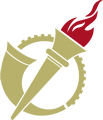 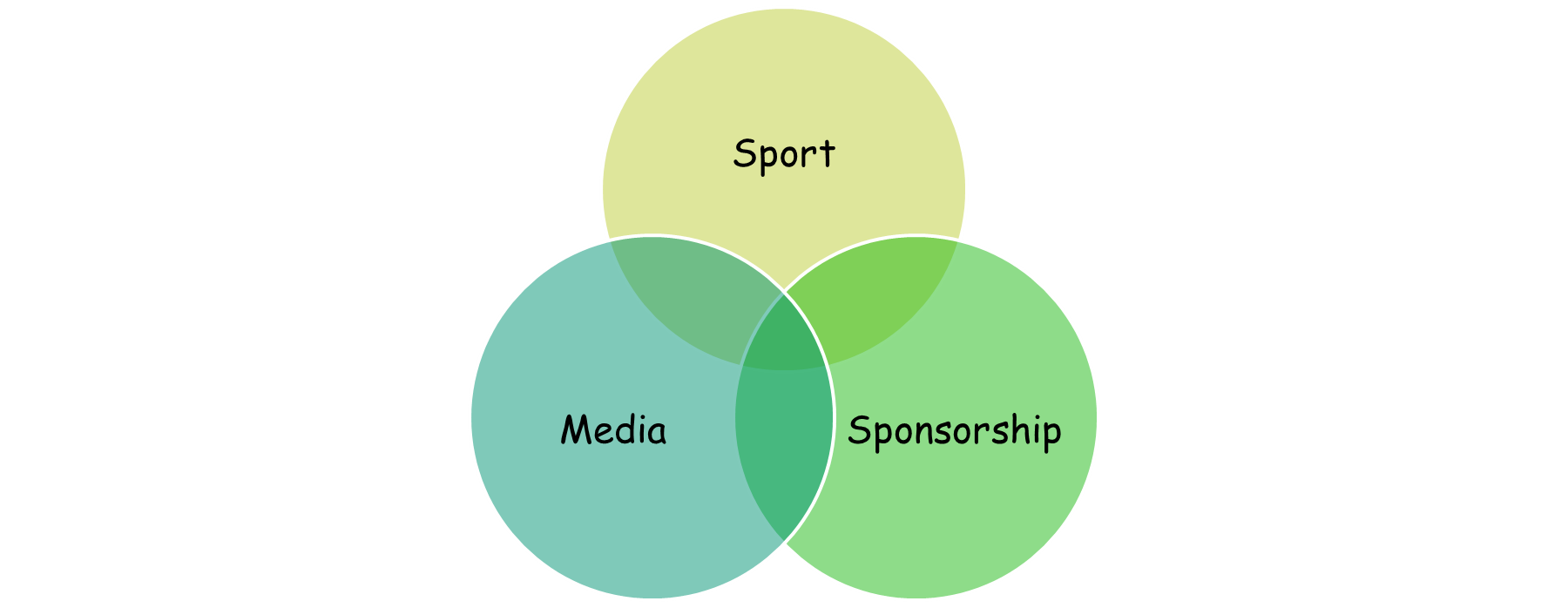 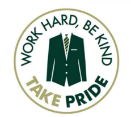 GCSE PE Unit 2: Ethical Issues				Year:		Half Term:
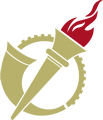 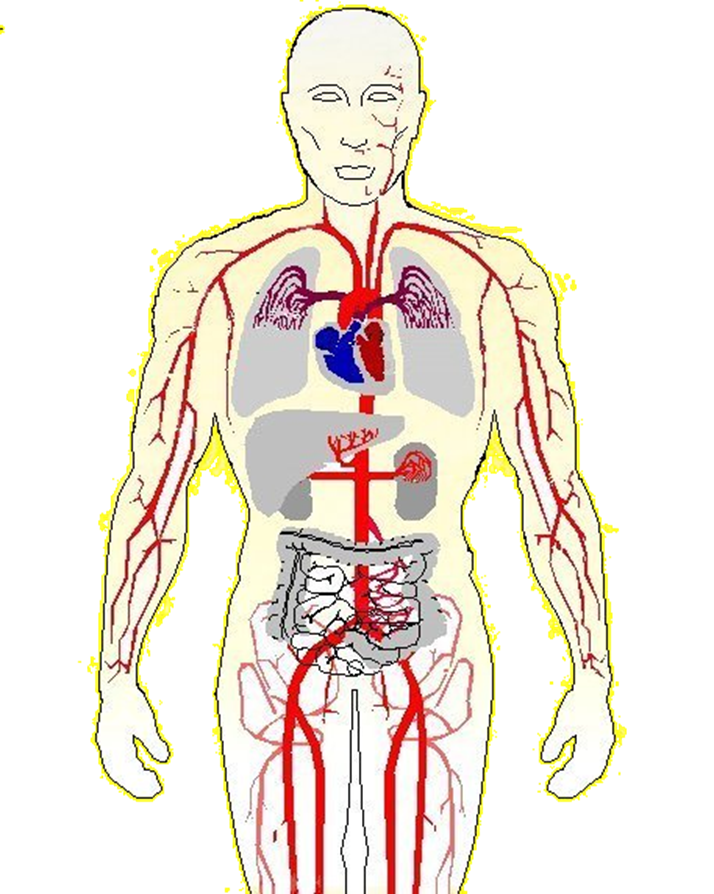 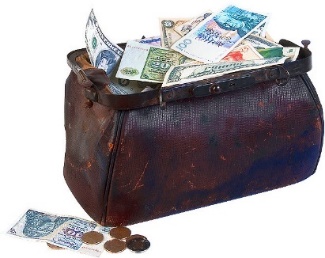 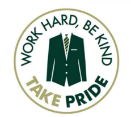 GCSE PE Unit 2: Sports Psychology		Year:		Half Term:
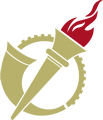 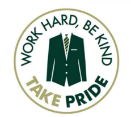 GCSE PE Unit 2: Health, Fitness & Well-Being     Year:		Half Term:
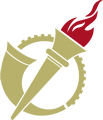 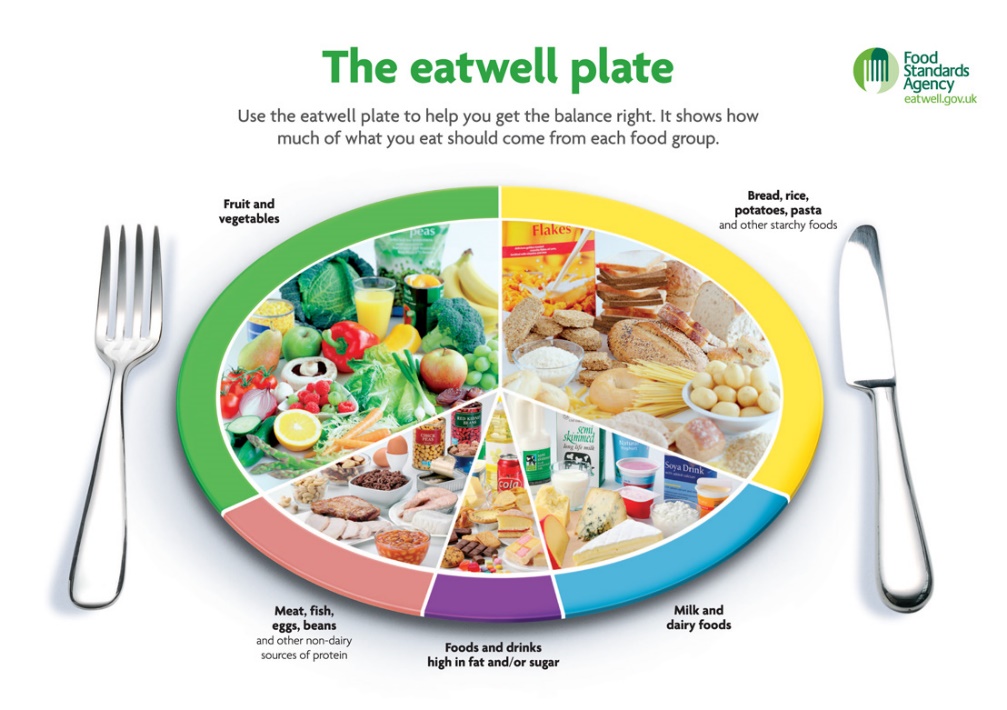